Université de la Sarre
Un esprit européen depuis 1948
Recherche de pointe | Profil international | Diversité
Un esprit européen depuis 1948
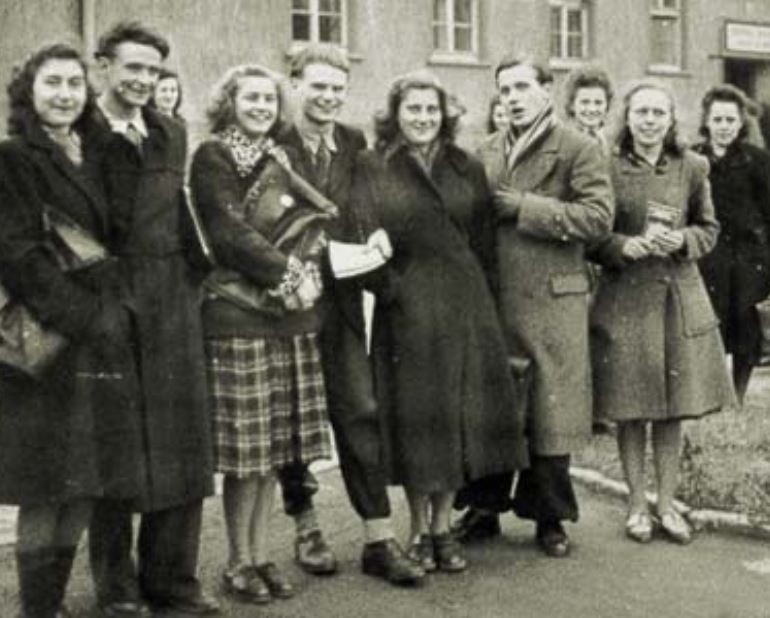 « Il s'agit de faire de cette université l'instrument d'une pensée réellement européenne. »
	Jean Barriol, premier recteur de l'Université de la Sarre (1948)

Création en 1948 sous l’égide de la France et de l‘Université de Nancy
Premiers jalons à Hombourg dès 1946 
Début des cours en 1948 dans l’ancienne caserne Below, non loin du centre-ville de Sarrebruck
Effectifs étudiants de l’époque : 638
Université de la Sarre
2
17.10.2022
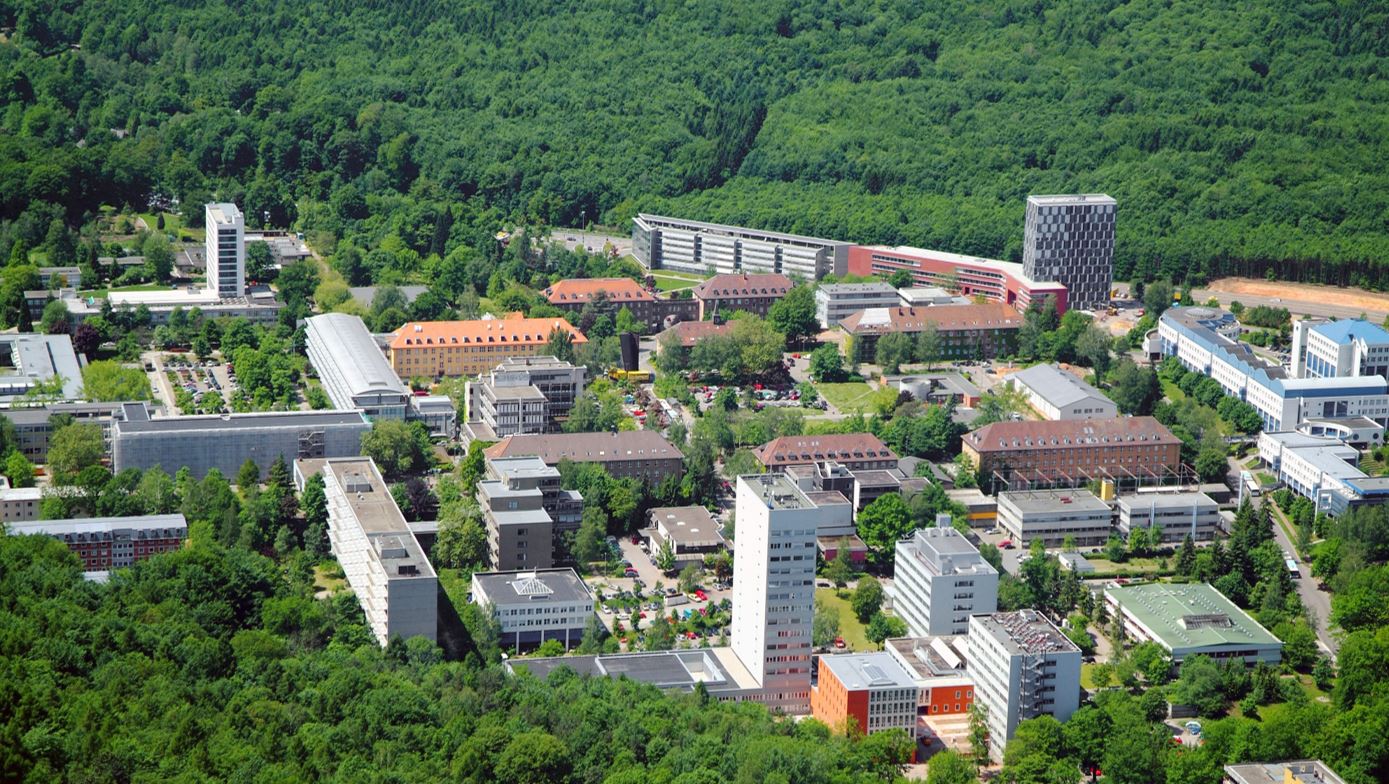 Une université, deux campus 

Une proximité à dimension internationale
Université de la Sarre
3
17.10.2022
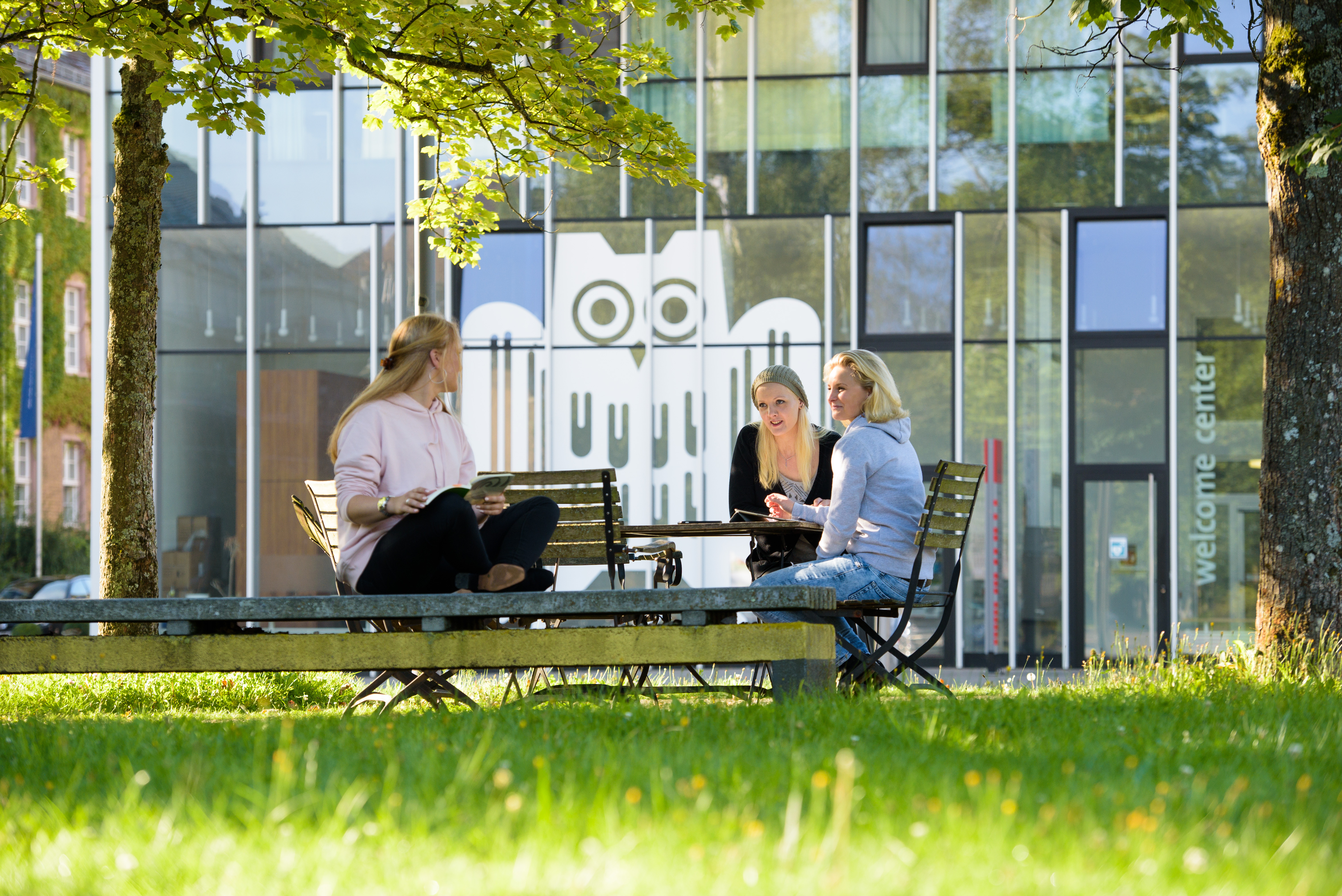 6 facultés 
Campus Saarbrücken 
Faculté de sciences humaines et gestion d’entreprise 
Faculté de mathématiques et informatique
Faculté de sciences et techniques
Faculté de lettres et sciences humaines
Faculté de droit
Campus Homburg
Faculté de médecine et Centre Hospitalier Universitaire
Université de la Sarre
4
17.10.2022
Au cœur de notre université : les personnes
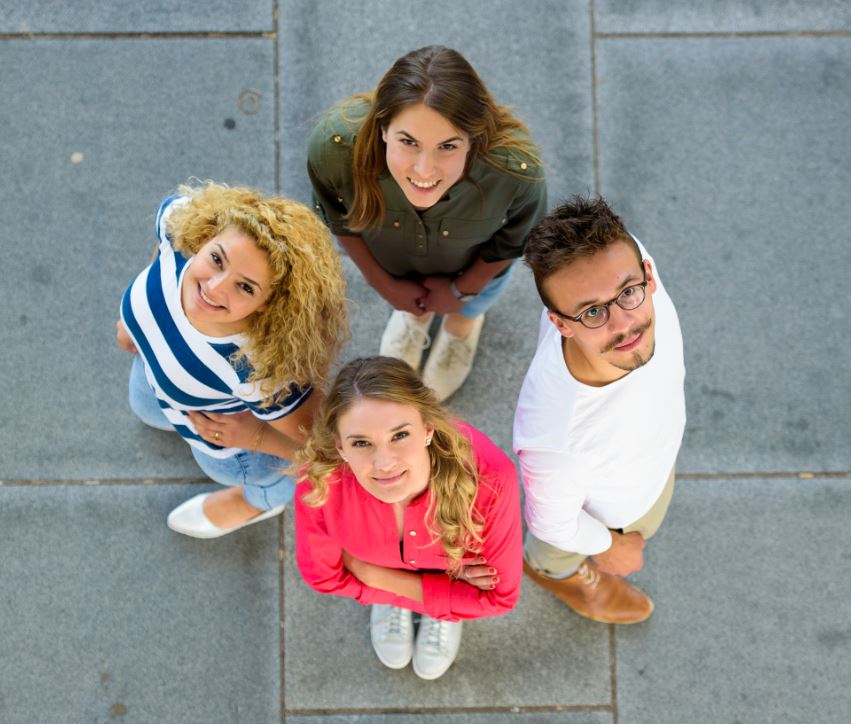 Quelque 17 000 étudiants et étudiantes, dont 20 pour cent en provenance du monde entier
Près de 280 enseignant-e-s-chercheurs-euses
Près de 1 600 collaborateurs et collaboratrices scientifiques
Près de 1 300 assistant-e-s de recherche et étudiant-e-s salarié-e-s
51 contrats d’apprentissage
Un des premiers employeurs du land de Sarre,avec près de 4 700 membres du personnel
Université de la Sarre
5
17.10.2022
Une recherche de pointe
3 centres de recherche coordonnée5 centres de recherche coordonnée/Transregio
3 sous-projets rattachés à des centres de recherche externes
5 groupes de recherche doctoraux mis en œuvre actuellement

Multiples projets de recherche et coopérations internationales dont : 30 financés actuellement par le programme-cadre européen pour la recherche et l’innovation (Horizon 2020), plus de 150 par la DFG et près de 180 par le gouvernement fédéral
Nombreux prix internationaux
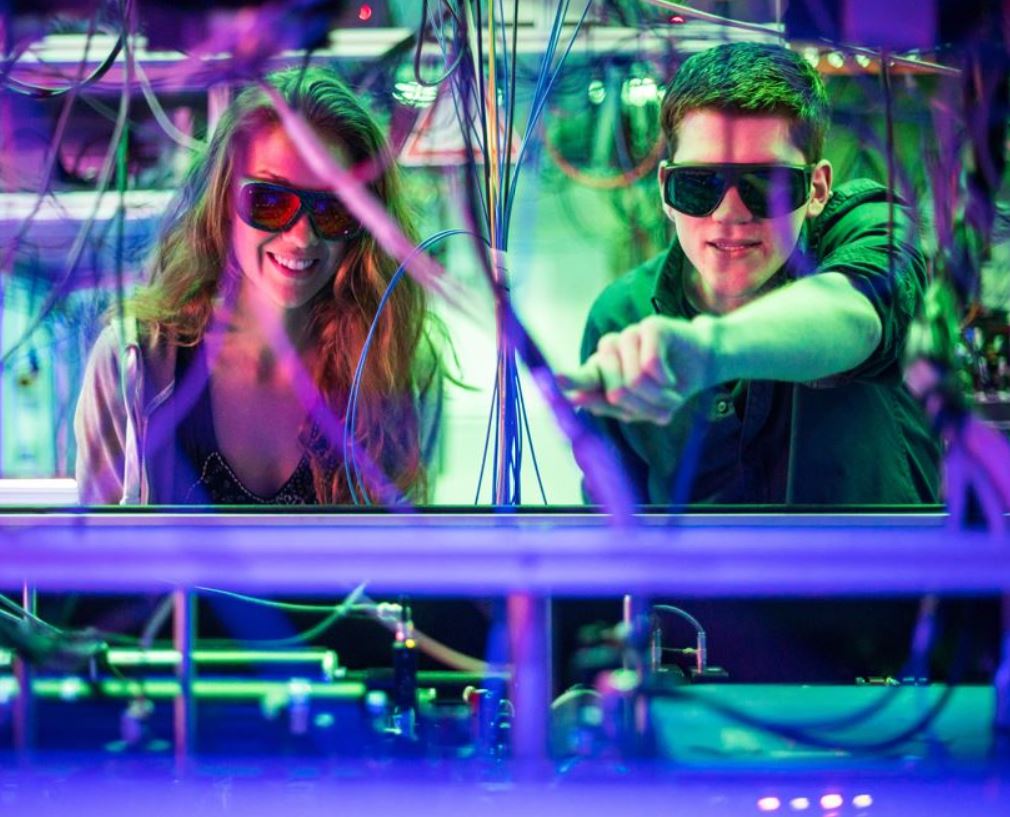 Université de la Sarre
6
17.10.2022
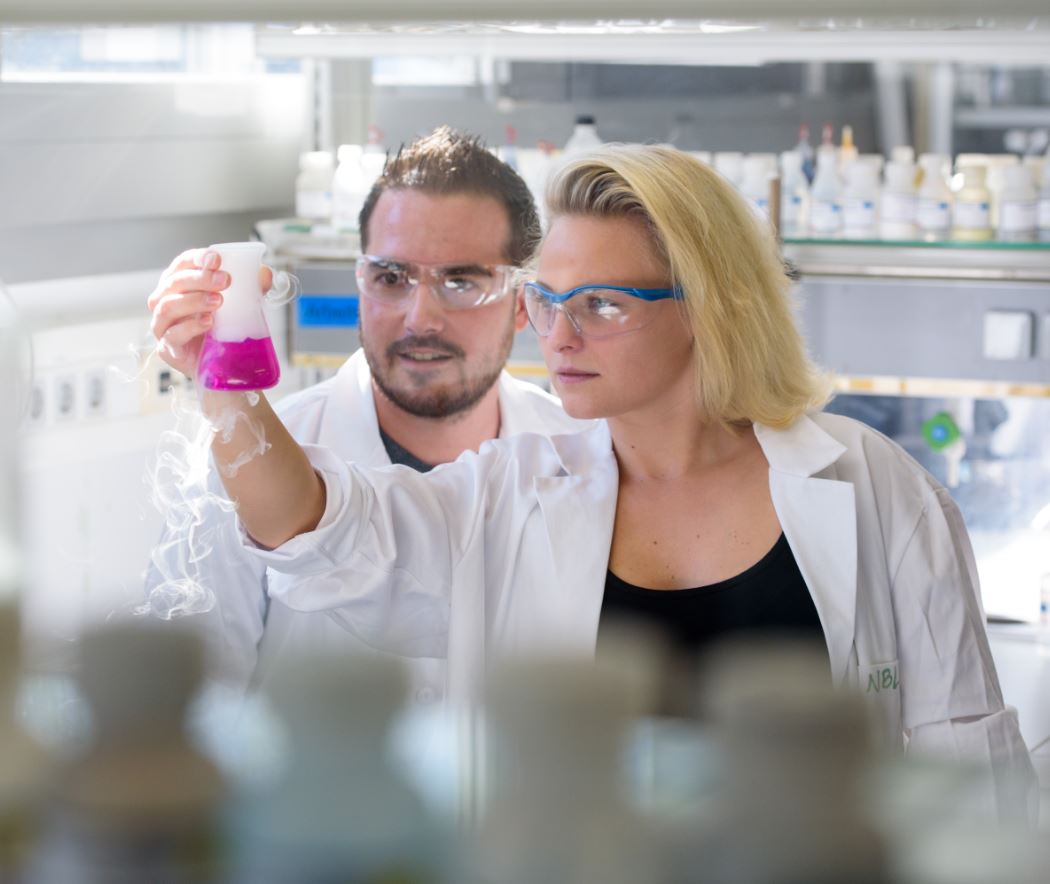 Nos grands axes de recherche
Sciences informatiques
	
NanoBioMed Sciences de la vie et de la matière
	
Europe
Université de la Sarre
7
17.10.2022
Une position de leader : Saarland Informatics Campus
Un des pôles d’enseignement et de recherche en informatique les plus renommés au monde
Maintes fois primé :30 bourses ERC, 7 lauréats du prix Leibniz
900 chercheurs et chercheuses
3 filières étroitement liées : informatique, mathématiques et linguistique/technologies du langage
5 instituts de recherche de renommée internationale
2 100 étudiant-e-s originaires de plus de 81 pays 
24 cursus, programmes doctoraux
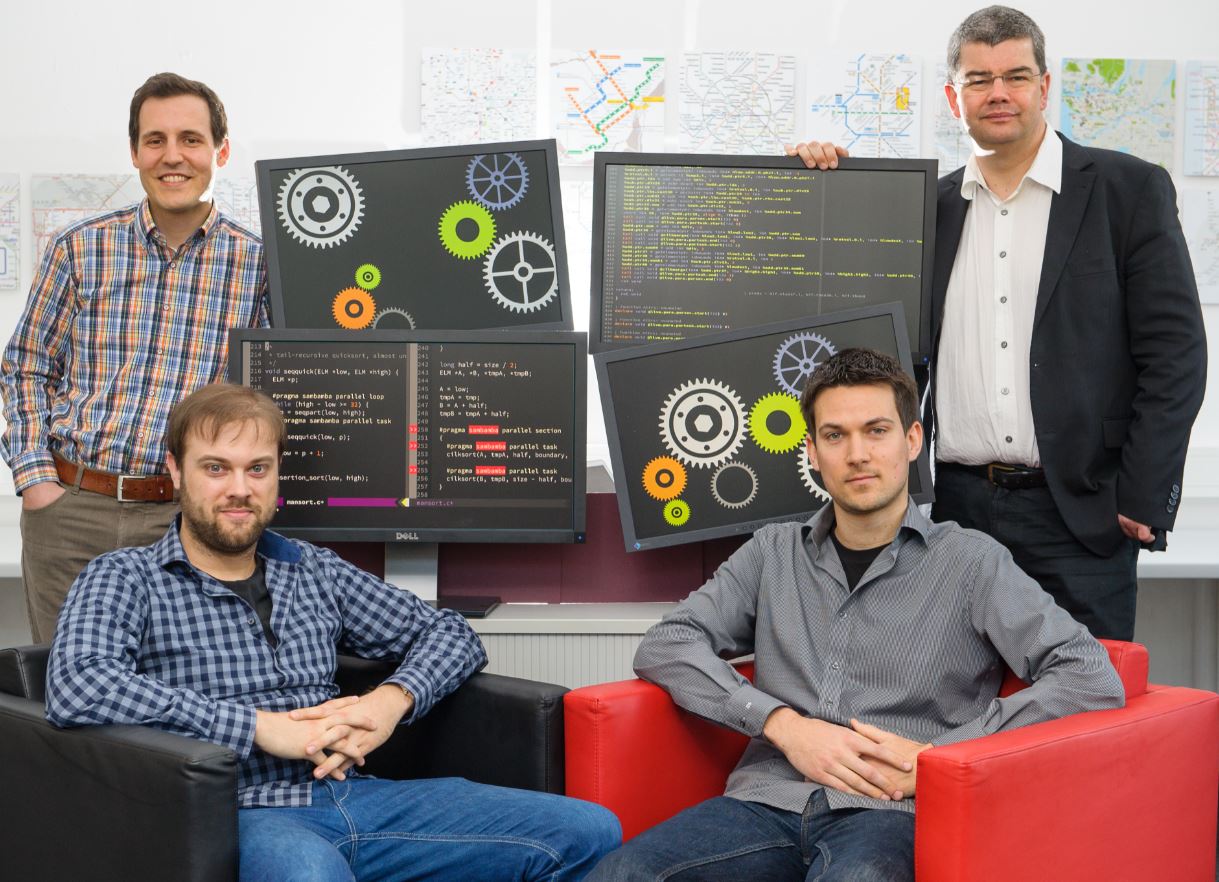 Université de la Sarre
8
17.10.2022
NanoBioMed – tous les atouts de la pluridisciplinarité
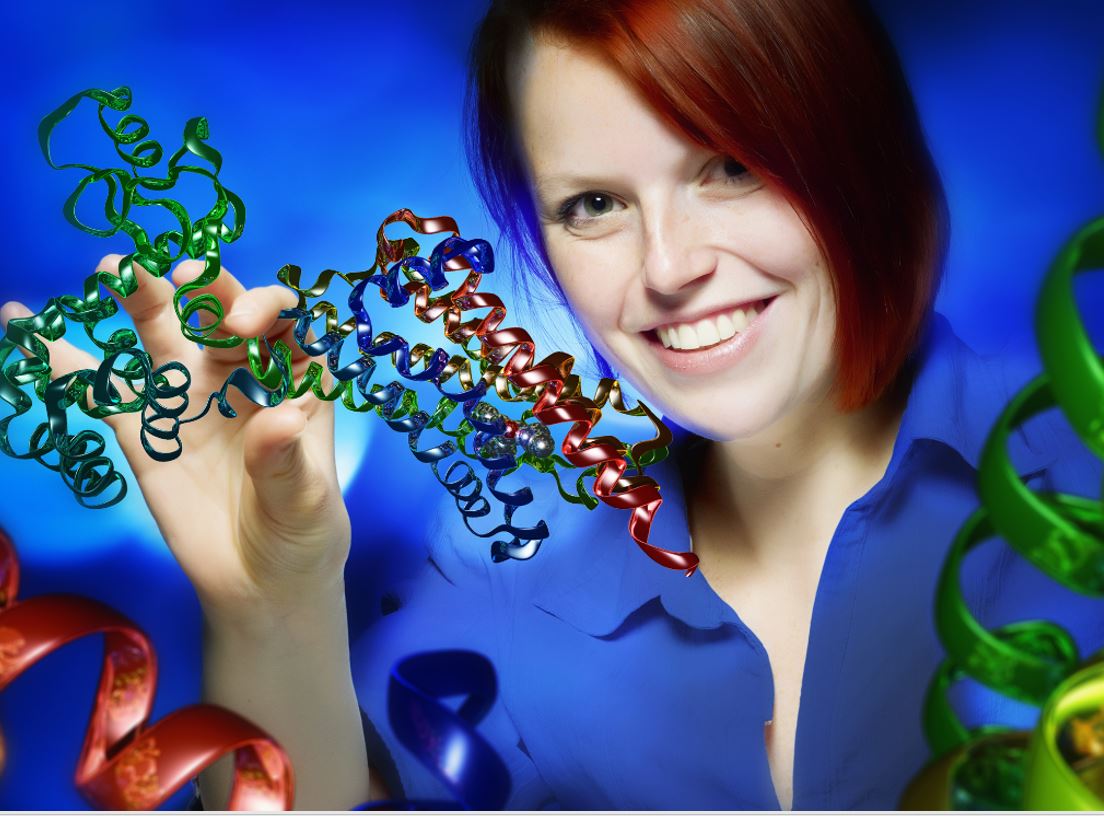 Plus de 600 chercheurs et chercheusesaux interfaces entre médecine, pharmacie, sciences de la vie et bio-informatique
Plus de 300 chercheurs et chercheusesen science des matériaux et génie des matériaux

Profil de recherche pluridisciplinaire 
en nanobiotechnologies, biologie humaine et moléculaire, médecine moléculaire et modélisation de systèmes biologiques 

Nombreux projets de recherche et coopérations internationales bénéficiant de financements
Université de la Sarre
9
17.10.2022
L’Europe, notre vocation !
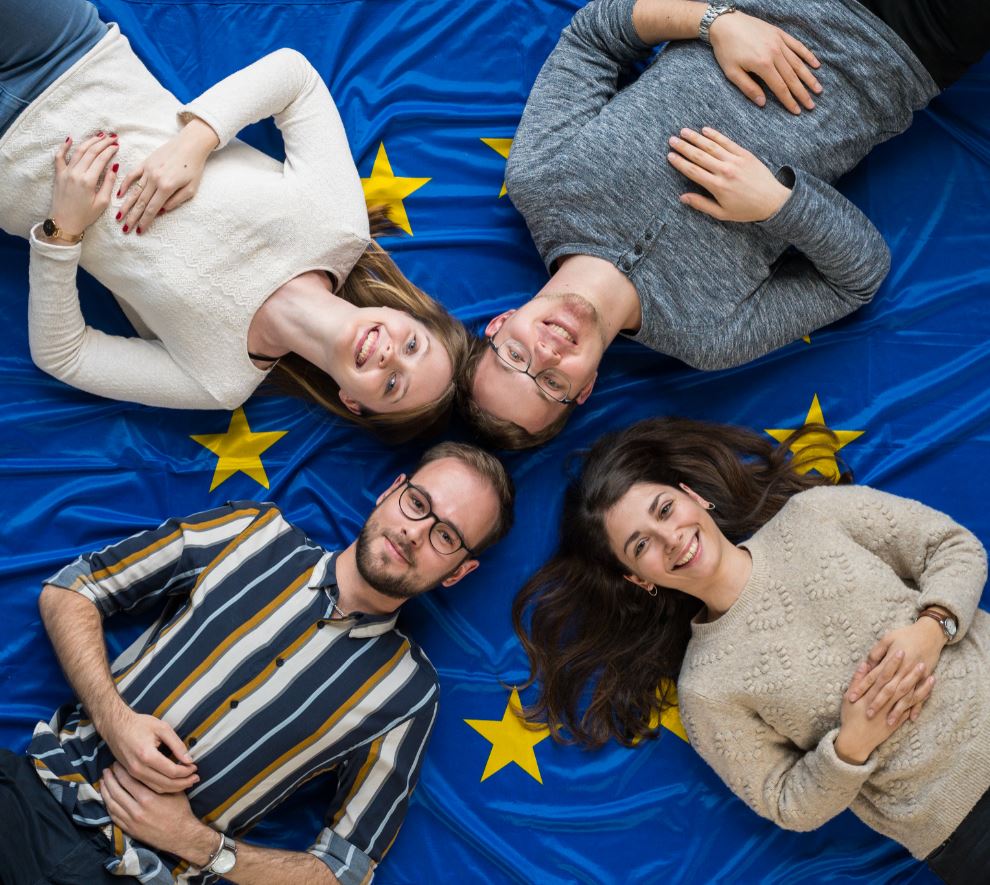 Une recherche interdisciplinaire sur l’Europeimpliquant toutes les facultés, avec en point de mire : la France
« Université européenne » Transform4EuropeGroupement Université de la Grande Région 

Nombreux cursus et certificats (ex. : Europaicum) axés sur des thématiques européennes, formations en sciences européennes dans 3 spécialités
Europa-Kolleg (CEUS) et sa chaire de professeur-e invité-e européen-ne | Europa-Institut et ses 2 sections | Pôle France | Centre juridique franco-allemand
Université de la Sarre
10
17.10.2022
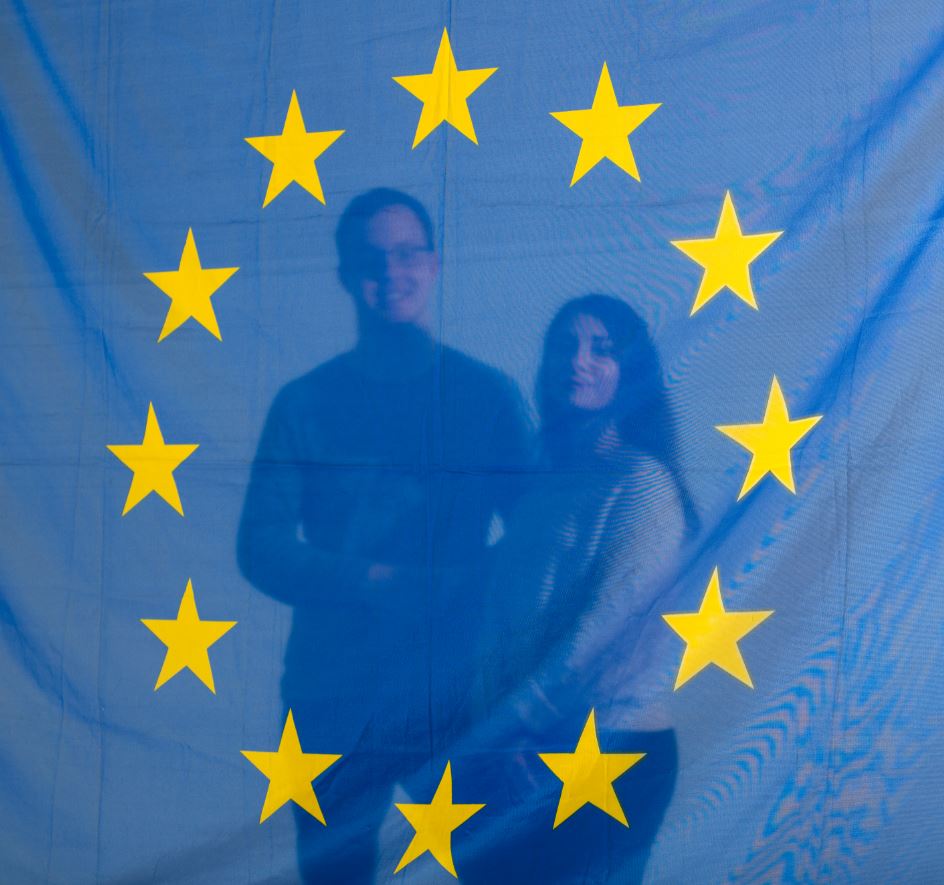 Groupement d’universités ayant vocation à former une nouvelle génération de jeunes européen-ne-s qui coopèrent de manière interdisciplinaire et acquièrent, ce faisant, des compétences numériques, interculturelles et entrepreneuriales 
 

Formation européenne pour 116 000 étudiant-e-s, fondée sur des programmes d’études communs, des plateformes, des formats d’enseignement innovants et un vaste programme de mobilité créant des liens étroits entre les 7 universités
« Université européenne »
Transform4Europe  
T4E

Alliance co-financée par l’UE depuis 2020

7 
universités partenaires en Espagne, Estonie, Pologne, Bulgarie, Italie et Lituanie
Université de la Sarre
11
17.10.2022
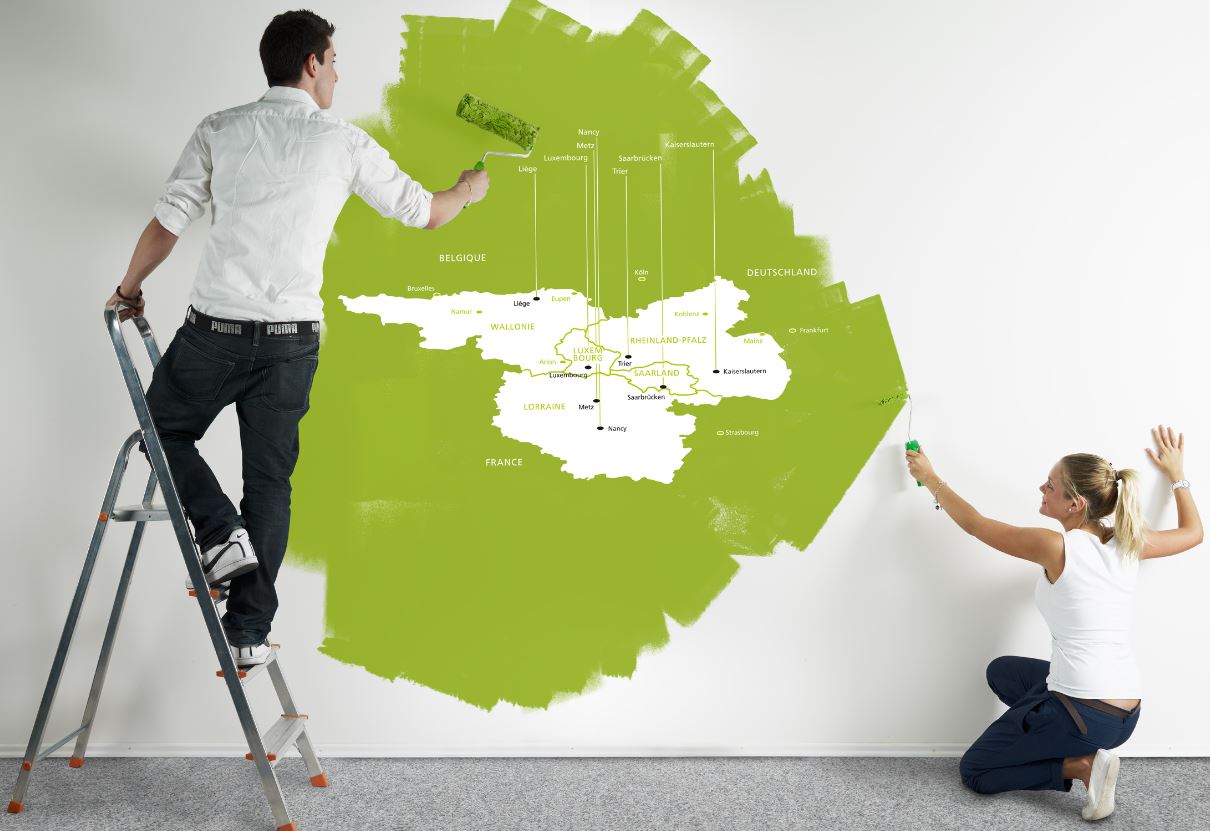 Un réseau au cœur de l’Europe :

l’Université de la Grande Région
UniGR
6 universitésen Allemagne, France, Belgique et au Luxembourg
Université de la Sarre
12
17.10.2022
Notre force ? Dépasser les frontières
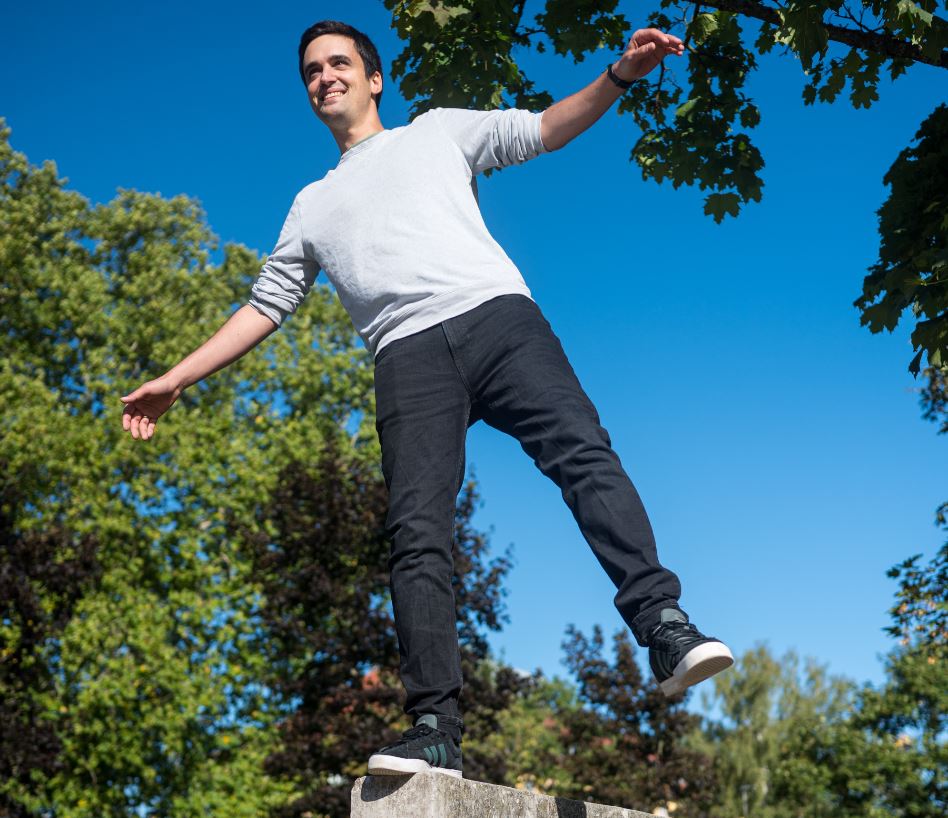 Dépasser les frontières est notre spécialité : frontières entre cultures et disciplines, mais aussi entre science, économie, culture et société
Proximité sur le campus – mais également entre les filières, étroitement liées dans leurs activités de recherche et d’enseignement

Une interdisciplinarité qui jouit d’une longue tradition. Des exemples ? Informatique de gestion, informatique juridique et bio-informatique, technologies du langage, nanobiotechnologies, sciences culturelles historiques, communication interculturelle, ingénierie quantique ...
Université de la Sarre
13
17.10.2022
Tous les plus prestigieux instituts sur place
Mutualisation des moyens de recherche : excellentes conditions de travail pour les jeunes chercheurs-euses
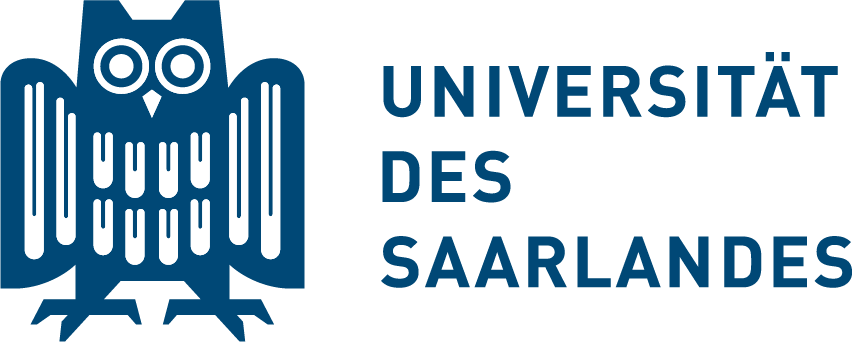 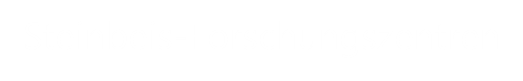 À l’attention du Bureau électoral de l’Université de la Sarre
14
17.10.2022
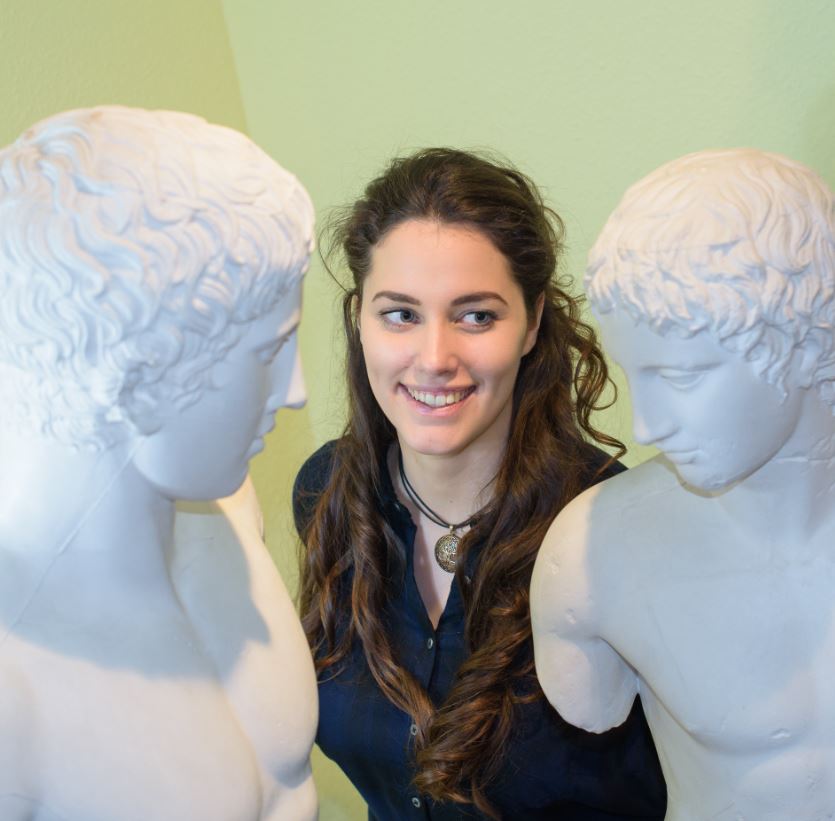 Formations : une offre très diversifiée

Plus de 80 filières menant à un bachelorou à un examen d’ÉtatQuelque 70 filières menant à un master

35 cursus internationaux, débouchant pour la plupart sur un double ou un triple diplôme
Plus de 20 certificats sanctionnant une qualification supplémentaire 

Centre de langues : plus de 15 langues au choix
Université de la Sarre
15
17.10.2022
Un enseignement haut de gamme : dûment attesté et certifié
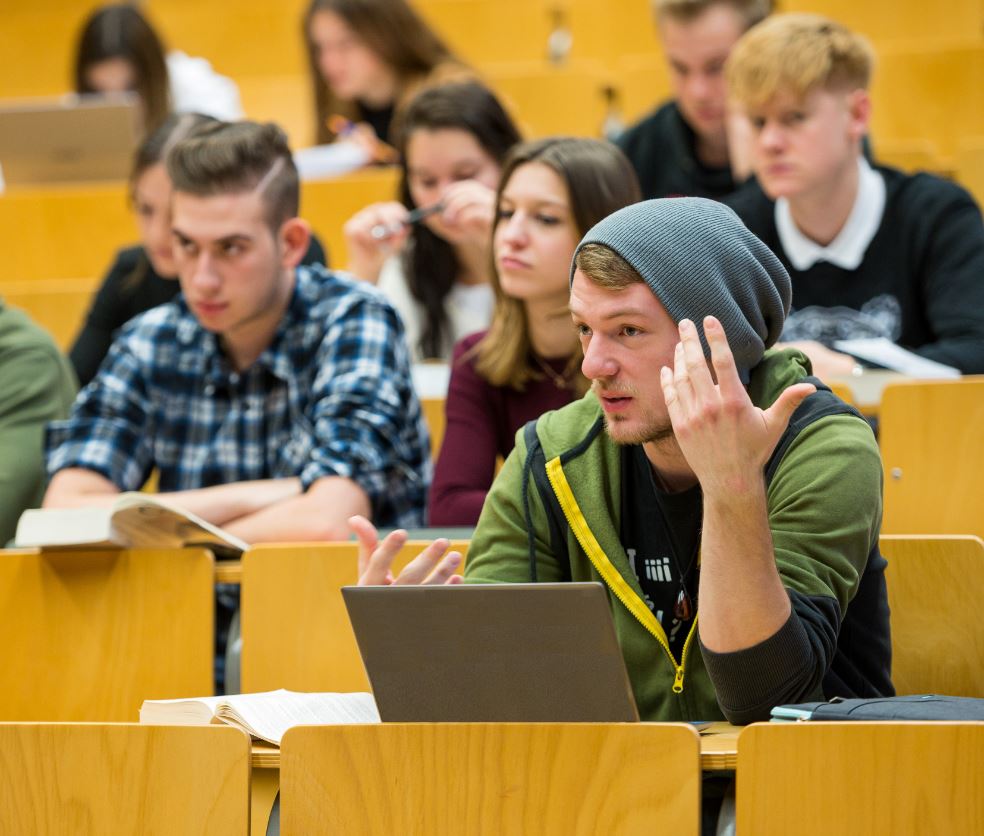 Une des premières universités allemandes à avoir obtenu une accréditation institutionnelle ACQUIN : des conditions optimales pour réussir ses études
Une assurance qualité efficace : grâce au développement et à l’optimisation permanente de l’offre de formation et de l’enseignement

Pas de salles de cours surchargées : encadrement individuel et petits groupes de travail

Centre de compétences clés et de didactique de l’enseignement supérieur : qualifications transversales,préparation aux fonctions managériales
Université de la Sarre
16
17.10.2022
Comment bien construire son projet
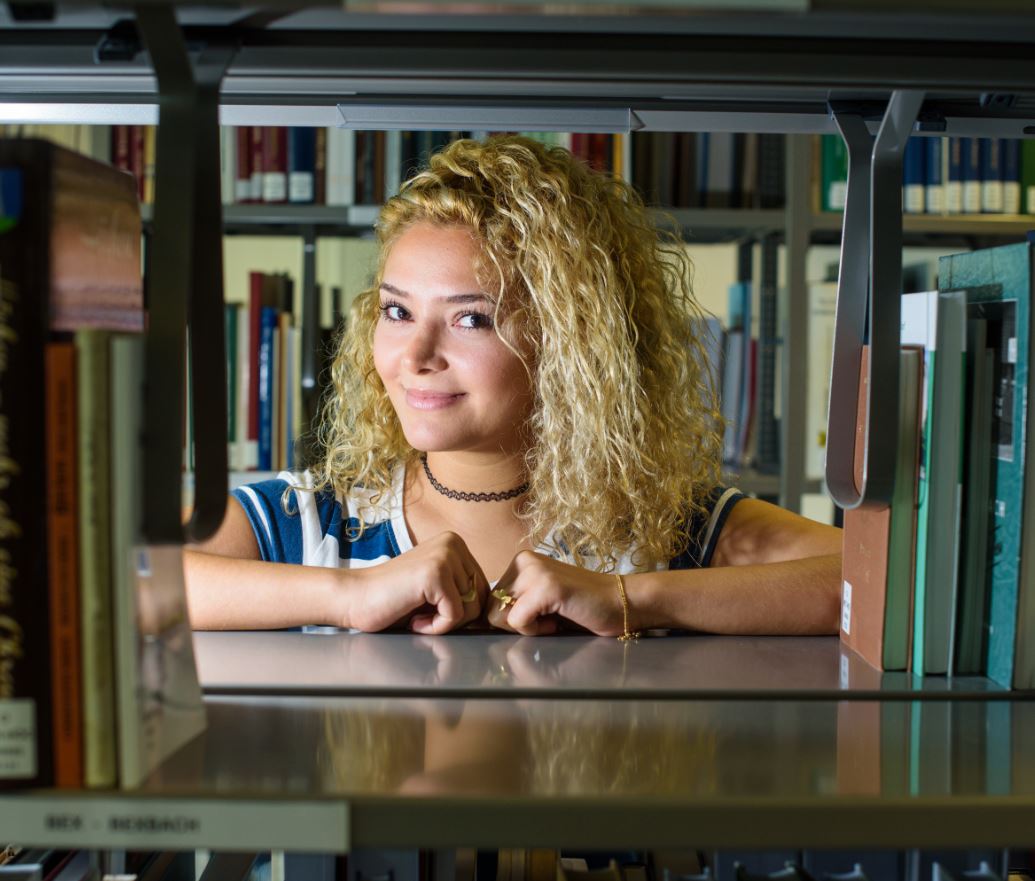 Cours de mise à niveau et programme de mentoring pour bien réussir son entrée à l’université

Nombreux stages durant les études

Possibilité de participer aux projets de recherche des chaires et instituts de recherche à un stade précoce 
Career Center, aide à l’insertion professionnelle et à la planification de carrière 

Tenter l’expérience de la création d’entreprise dès l’université
Université de la Sarre
17
17.10.2022
Envie de bouger ?
Bureau international : service chargé de coordonner les flux d’étudiants entrants et sortants

Programmes d’échanges dans la recherche et l’enseignement avec des centaines d’établissements partenaires du monde entier, dont un grand nombre en Europe

Programmes d’échanges européens, Erasmus+, programmes du DAAD pour partir en Europe de l’Est...

Possibilité d’effectuer des stages dans le monde entier

Le Welcome Center accompagne les étudiant-e-s et les chercheuses-eurs internationaux à leur arrivée en Sarre
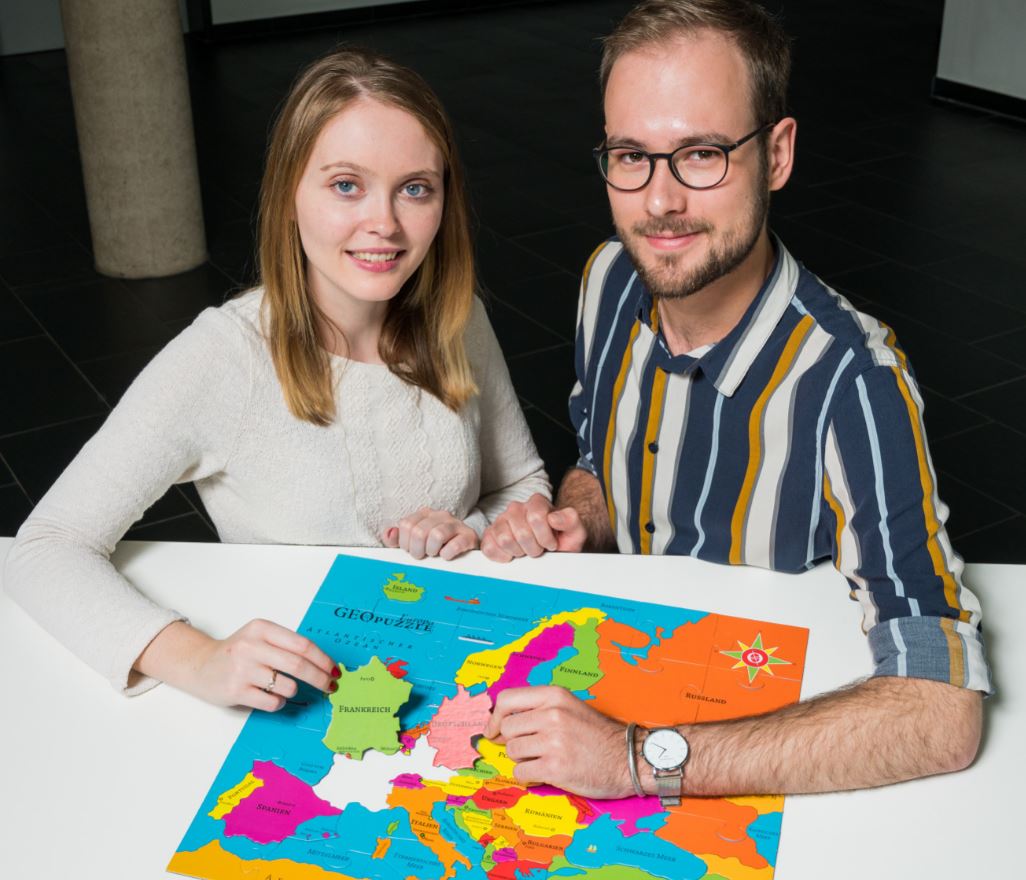 Université de la Sarre
18
17.10.2022
Esprit d’entreprise
Gründer-Campus Saar 
Lauréat du concours EXIST-Gründerhochschulen, placé en tête du classement des pépinières universitaires d’entreprises : « Excellence en matière de soutien à la création d’entreprises »
3 pépinières d’entreprises : plus de 520 créations d’entreprisesScience Park situé aux portes du campus
Excellents conseil et soutien à la création d’entreprises, nombreuses offres à destination des étudiant-e-s
Transfert actif de technologies PatentVerwertungsAgentur
Formation continue universitaire : CEC Saar
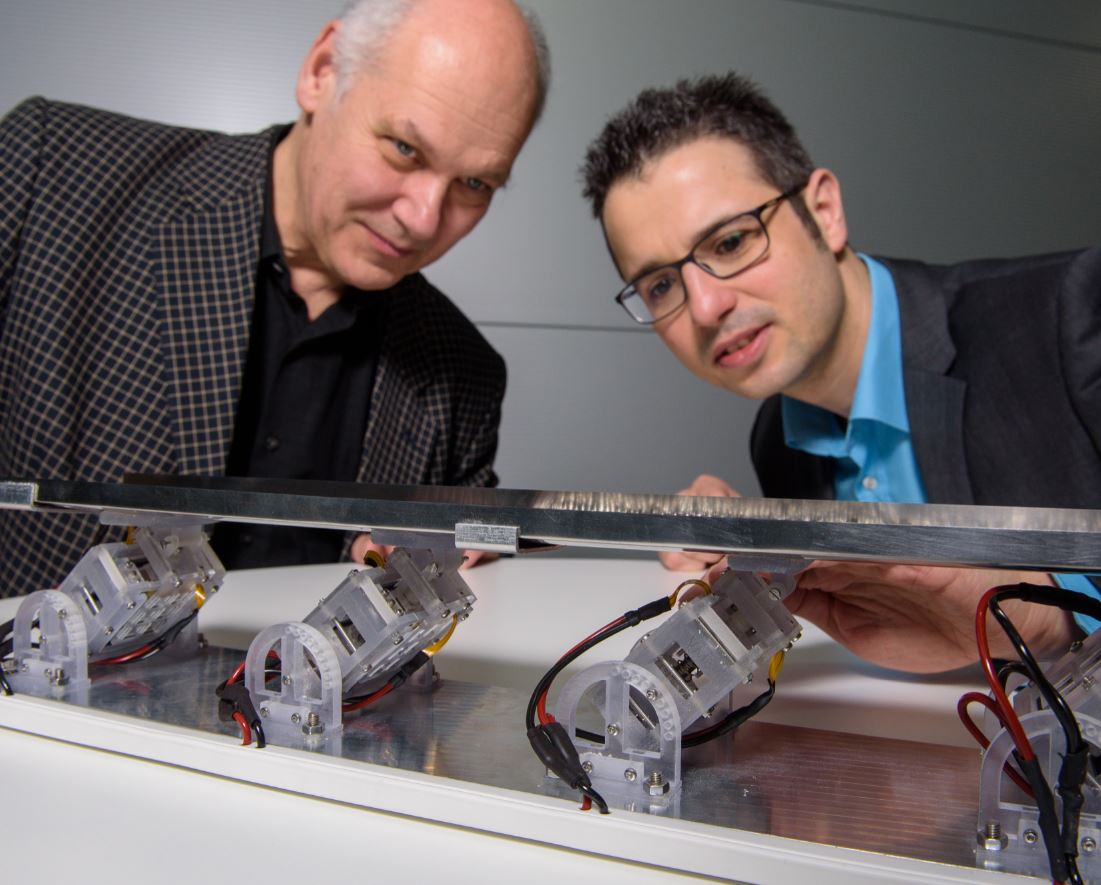 Université de la Sarre
19
17.10.2022
Recherche de pointe | Profil international | Diversité
Photos: Oliver Dietze, dasbilderwerk (9,12), das Luftbildcentrum (3), archives de l’Université (2)